Metodología Integral de Asociatividad-MIA
Propuesta Metodológica de Fomento, Formalización y Fortalecimiento de la asociatividad y la participación para Organizaciones Sociales, Comunitarias y Productivas Rurales-OSCPR y Población dispersa enmarcada en la política de Agricultura Campesina Familiar y Comunitaria-ACFC
¡No olvide!
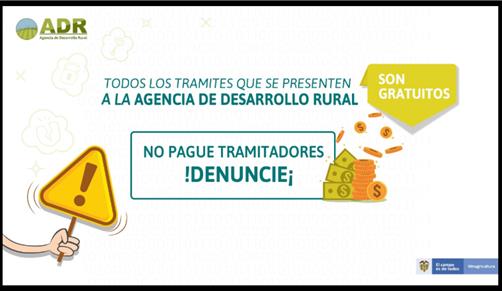 ADR-MIA
FOMENTO
FORMALIZACIÓN
FORTALECIMIENTO
PIDAR
I
II
Promoción
Sensibilización
C
ADR-MIA
Exposición:
Registro-Identificación.
Oferta Institucional ADR-DPA.
Generalidades: Participación y Asociatividad.
Ruta MIA.
FOMENTO
Promoción
Sensibilización
Metodologías:
Taller Experiencial: 
Inquietud-Iniciativa-Voluntad Asociativa.
ADR-MIA
FOMENTO
Poblaciones:
ACFC (Población dispersa).
Iniciativas por consolidar.
OSCPR Potenciales PIDAR. 
OSCPR Beneficiarias PIDAR.
Estrategias:
Encuentros Territoriales.
Encuentros Locales.
Escuelas de Asociatividad.
Mesas técnicas.
Nota: Todas las estrategias desarrollan Promoción, Sensibilización y Capacitación básica.
Promoción
Sensibilización
ADR-MIA
FOMENTO
Estrategia: Encuentros territoriales (2020-2021):
Resumen: 
Actividad con más de 100 asistentes.
Convocada: Entidades Territoriales, DPA Central y UTTs. 
Los costos por operador. 
Un día (8 horas).
Promoción
Sensibilización
ADR-MIA
FOMENTO
Estrategia: Encuentros Locales de Asociatividad (2020):
Resumen: 
Actividad por demanda.
Solicitada: Entidades Territoriales, otras.
Convocada: Solicitante.
Costos: Solicitante. 
Un día (8 horas).
Promoción
Sensibilización
Nota: Encuentros Locales de Participación (2021).
ADR-MIA
FOMENTO
Estrategia: Escuelas de Asociatividad (2020-2021):
Resumen: 
Actividad por demanda.
Solicitada: Entidades Territoriales, otras.
Convocada: Solicitante.
Costos: Solicitante. 
Desarrollo: 3 sesiones (una o varias jornadas por sesión).
Un día (8 horas).
Promoción
Sensibilización
ADR-MIA
FOMENTO
Estrategia: Escuelas de Asociatividad (2020-2021):
Resumen: 
Actividad por demanda.
Solicitada: Entidades Territoriales, otras.
Convocada: Solicitante.
Costos: Solicitante. 
Desarrollo: 3 sesiones (Una o varias jornadas por sesión).
Promoción
Sensibilización
ADR-MIA
FOMENTO
Estrategia: Mesas técnicas (2020):
Resumen: 
Una (1) Organización.
Actividad por demanda.
Solicitada: Entidades Territoriales, otras.
Convocada: Solicitante.
Costos: Solicitante. 
Desarrollo: 1 o 2 sesiones (8 horas/Sesión).
Promoción
Sensibilización
ADR-MIA
COMPROMISO
Resumen: 

Estrategia para que las iniciativas de trabajo colaborativo o las OSCPR expresen la intención del compromiso de trabajo y la aceptación de las directrices de la Metodología Integral de Asociatividad-MIA.
C
ADR-MIA
Poblaciones:
Iniciativas Productivas por consolidar.
OSCPR con enfoque Productivo y Potenciales PIDAR. 
Estrategias:
Aliados (articulación con otras entidades). 
DPA Central.
Nota: Sería parte del Fortalecimiento en el 2021.
FORMALIZACIÓN
ADR-MIA
Metodología Propuesta:
FORMALIZACIÓN
Talleres Lúdicos: Herramienta “SOMOS”
Generalidades para la formalización.
Definición de Estatuto de conformación.
Reglamentos Internos.
Registro de la empresa asociativa (ESAL).
ADR-MIA
FORTALECIMIENTO
Esta etapa de Fortalecimiento I :
Permite empoderar los integrantes de los grupos.
Favorece la cohesión de los grupos.
Disminuye el paternalismo técnico-productivo.
Favorece la consolidación de los bloques comerciales.
Enfoca la cofinanciación como una herramienta, no como un fin.
Excluye los grupos de “papel” para el acceso a los recursos de cofinanciación.
PIDAR
I
II
ADR-MIA
Intervención:
Alistamiento (Remoto).
Diagnóstico Participativo (Marco Lógico).
Construcción Plan Estratégico Acción- PlanEA
Gestión PlanEA (Seguimiento “Hoja de Ruta”)
FORTALECIMIENTO
PIDAR
I
Desarrollo integral de competencias organizacionales (Duras y Psicosociales), utilizando herramientas metodológicas de andragogía; especialmente, metodologías experienciales y de coaching de equipos.
Nota: Diagnóstico en la articulación con la ruta PIDAR, el Participativo se convierte en una actividad para la ratificación del diagnóstico que utiliza en cada vigencia.
ADR-MIA
FORTALECIMIENTO
Poblaciones:
OSCPR Beneficiarias PIDAR.
OSCPR Potenciales PIDAR (2021). 
Estrategias:
Talleres Lúdicos.
Aula Virtual (2021).
PIDAR
I
ADR-MIA
FORTALECIMIENTO
Se articula con la fase de Estructuración PIDAR.
Se articula transversalmente con la misionalidad de las direcciones de Acceso a Activos Productivos, Asistencia Técnica y Comercialización
PIDAR
I
Facilita el Fortalecimiento de competencias Técnico-Productivas.
Facilita el Fortalecimiento de competencias Comerciales.
ADR-MIA
FORTALECIMIENTO
Encuentros de Interrelación Productiva:
Facilita la creación de los Clústeres Territoriales de Producción.
Promueve la integración de cadena.
Facilita el mejoramiento productivo de los pequeños productores.
Facilita la conexión entre eslabones de cadena.
Promueve consolidación Bloques productivos regionales.
Facilita los negocios efectivos en la política de “agricultura por contrato” y “Coseche y venda a la fija”.
PIDAR
II
Etapa de fortalecimiento posterior a la cofinanciación, enfocada a facilitar las “CONSTELACIONES PRODUCTIVAS”.
ADR-MIA
FORTALECIMIENTO
Poblaciones:
OSCPR Beneficiarias PIDAR (2020). 
Estrategias:
CONECTA´s
Premios de Asociatividad.
PIDAR
II
Nota: facilita el Fortalecimiento el encadenamiento productivo como fuente de insumos para las alianzas comerciales a futuro.